英語テキストによる高校数学の学習
寺尾　敦
青山学院大学社会情報学部
atsushi@si.aoyama.ac.jp
Twitter : @aterao
動機
理系の高校生が興味を持つことのできる英語学習はないだろうか？
アイデア：理系の高校生が，
興味ある理系領域の学習をしながら，
同時に英語を学習する
Research Question
英語で書かれた数学テキストを学習すると，
数学的内容の学習とともに，
英単語も覚えられるのか？
方法（材料）
解析学の入門テキストの，最初の部分．極限概念の導入
図形の分割と面積（The Area Problem）
接線の傾き（The Tangent Problem）
方法（参加者）
高校２年生２名．
特別講座「英語で微積」に自主参加
学習内容は未習
方法（手続き）
単語テスト
テキスト学習
２００９年
７月２９日
テキスト学習
７月３０日
テキスト学習
授業
単語テスト
７月３１日
３時間
結果：数学の学習成果の評価
学習者が「授業」を実施
YI　The Area Problem
KM　The Tangent Problem
授業から，学習者はテキストの内容を十分に理解したと評価された．
数学教師２名と著者（寺尾）が授業を見て，テキストの内容を十分に理解できているかどうかを評価．
結果：英語の学習成果の評価
学習前後での英単語テスト
２回とも予告なしで実施．
テスト範囲：テキストの最初の１ページ
リード文
The Area Problem （YI が授業を実施）
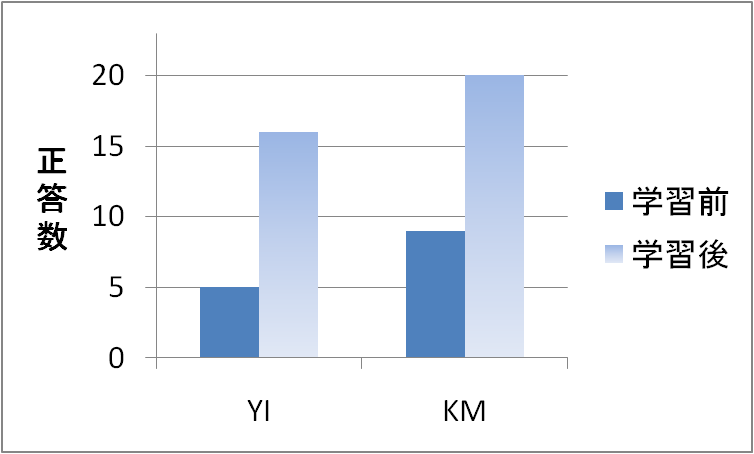 学習前後での単語テストの正答数（満点２３）
下線の単語はリード文で使われたもの
他は The Area Problem のセクションで使われたもの
結論
英語で書かれた数学のテキストを学習することで，数学の学習とともに，英単語を学習することができる．
今後の課題
学習者の人数が増えたとき，どのように学習支援ができるか？
文脈なしでも単語の意味を想起できるようにするためには，どうしたらよいか？
謝辞
本研究は日産科学振興財団の理科／環境教育助成（平成２０年１１月～平成２１年１０月，登録番号８２４７）の支援を受けた．